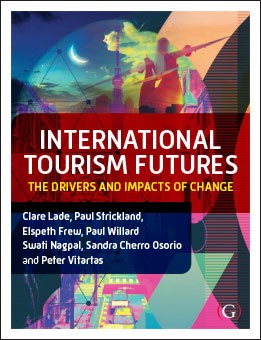 Chapter 3: Tourists’ Needs and Motivations - Past, Present, and Future
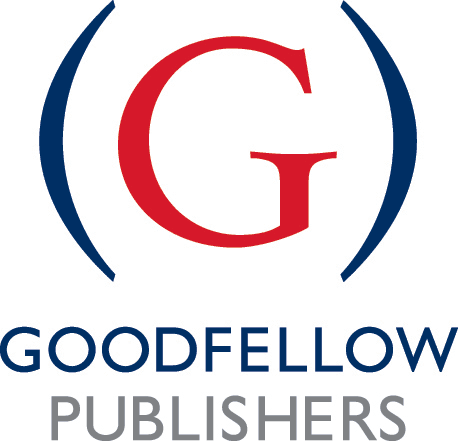 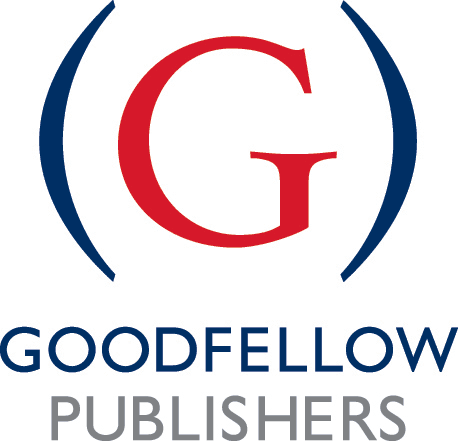 International Tourism Futures © Clare Lade, Paul Strickland, Elspeth Frew, Paul Willard, Sandra Cherro Osorio, Astrid Noerfelt. 
All rights reserved 2024
Chapter Outline
Introduction
Maslow’s hierarchy of needs
Travel motives
The push-pull framework
The fundamental motives framework
Exploration
Disease avoidance
Status
Summary
Case study/discussion questions
International Tourism Futures © Goodfellow Publishers 2024
Introduction
Tourists are guided by deep-rooted motivations

To understand tourists’ current behaviors and predict their future behaviors, an understanding of their motivations is therefore important

Different motivation theories have been proposed over the years: From Maslow’s hierarchy of needs to the fundamental motives framework
International Tourism Futures © Goodfellow Publishers 2024
Maslow’s Hierarchy of Needs
A famous model with a lasting legacy
Divides human needs into a hierarchy (Maslow, 1943):
Immediate physiological needs
Safety
Love
Esteem
Self-actualization
Humans satisfy lower-level needs before trying to satisfy higher-level needs
Each need has different implications for tourism: e.g., a connection between the safety need and humans’ avoidance of unsafe travel destinations
International Tourism Futures © Goodfellow Publishers 2024
Travel Motives
Pearce and Lee (2005, pp. 231-232) identified a number of travel motives, such as: 
Novelty
Autonomy
Nature
Stimulation
Self-actualize
Isolation
Romance
Recognition 
Tourists’ level of travel experience tends to impact which motivations they are driven by
Push-Pull Framework
Dann (1977) developed another prominent tourism motivation framework: the push and pull framework
Push factors: internal needs and wants within tourists that make them want to travel (e.g., escape, prestige, relaxation)
Pull factors: specific aspects of the travel destination that attract tourists (e.g., climate, beaches, scenic beauty)
Evolutionary Psychology
Evolutionary psychology assumes that human psychology has been shaped by evolution

This branch of psychology focuses not only on how a given motivation impacts behavior, but also on why it exist 

Psychological mechanisms have been shaped by the types of challenges human ancestors encountered
Fundamental Motives Framework
An important theory within evolutionary psychology is the fundamental motives framework (Griskevicius and Kenrick, 2013; Kock et al., 2018):
Exploration
Self-protection
Disease avoidance
Affiliation
Status
Mate acquisition
Mate retention
Kin care
Example 1: Exploration
Humans’ fundamental motive to explore impacts tourism in different ways such as:

Exploration is at the core of why people travel
Exploration is potentially linked to the notion of wanderlust (Irimias and Zoltán Mitev, 2023)
Exploration is linked to tourists’ attraction to foreignness (Nørfelt et al., 2020)
Example 2: Disease Avoidance
Humans’ fundamental motive to avoid diseases impacts tourism in different ways such as:

Increases the tendency to book travel insurance (Kock et al., 2020)
The pandemic was linked to a preference for robot-staffed (vs human-staffed) hotels (Kim et al., 2021) 
Increases negative biases toward out-group members (Kock et al., 2020)
This tendency is an example of an evolutionary mismatch
Example 3: Status
Humans’ fundamental status motive impacts tourism in different ways such as:

Status is linked to luxury tourism (Kock et al., 2018)
Status is linked to posting pictures from holidays on social media (Boley et al., 2018)
Status is linked to eco-tourism (Beall et al., 2021)
Summary
This chapter discussed the following topics:
Maslow’s hierarchy of needs
Travel motives
The push-pull framework
The fundamental motives framework
Exploration
Disease avoidance
Status
International Tourism Futures © Goodfellow Publishers 2024
Case Study and Discussion Questions
Case Study: Mismatches between evolved fundamental motives and novel environments 

Discussion Questions:

Given the pace of change in society, do you think the mismatches between human psychology and the surrounding environment will happen at greater frequency in the future? Why/why not? How might this impact tourism?
 
Do you think the types of needs and motivations that influence tourists today will stay the same in the future? Why/why not?
International Tourism Futures © Goodfellow Publishers 2024